«Қазақстанның болашағы мектептен басталады»                           Н.Ә. Назарбаев
Әдістемелік жұмыстың құрылымы
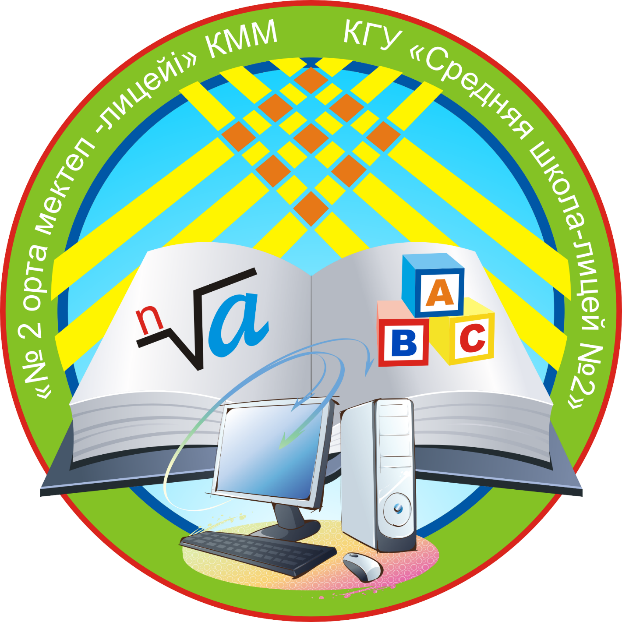 Ерейментау қаласы «№2 орта мектеп-лицейі» КММ
Әдістемелік тақырыбы:
«Жаңартылған бағдарламаны енгізуде мұғалімдердің кәсіптік шеберлігі мен құзыреттілігін қалыптастыру»
Мектептің әдістемелік бірлестіктері
Педагогикалық ұжымның сапалық құрамы
Желілік кәсіби қоғамдастық      (деңгейлік курстан өткен мұғалімдер)
Пилоттық жоба
Көптілдік оқыту
Работа в рабочих тетрадях на занятии курса по выбору в 7 классе «Biology in English» (авторская разработка учителя Забиякиной О.С.)
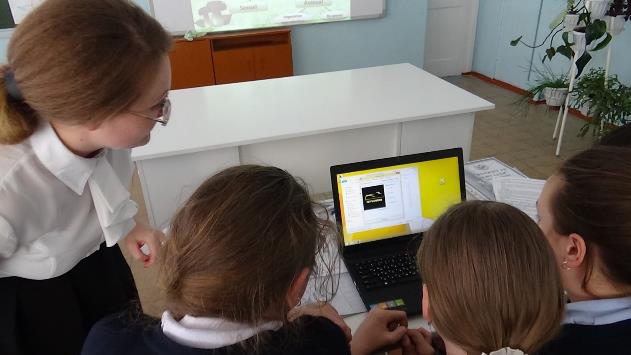 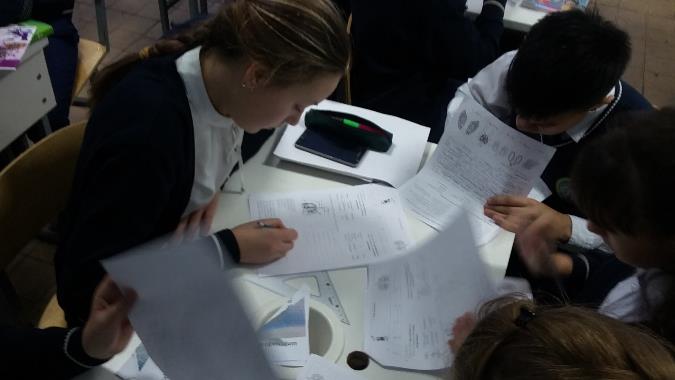 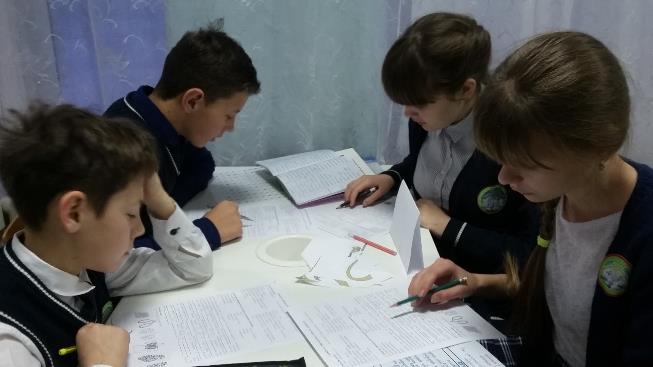 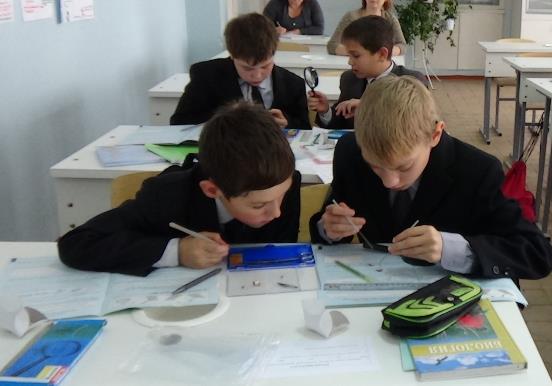 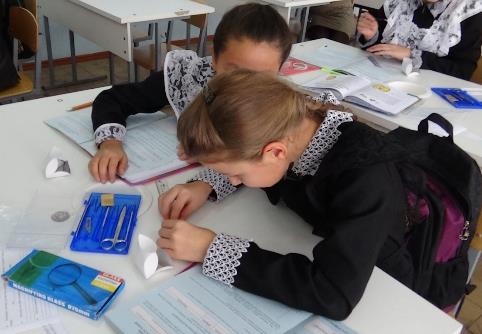 Лабораторная работа «Строение семян однодольных и двудольных растений» на уроке биологии в 6 классе (учитель Забиякина О.С.
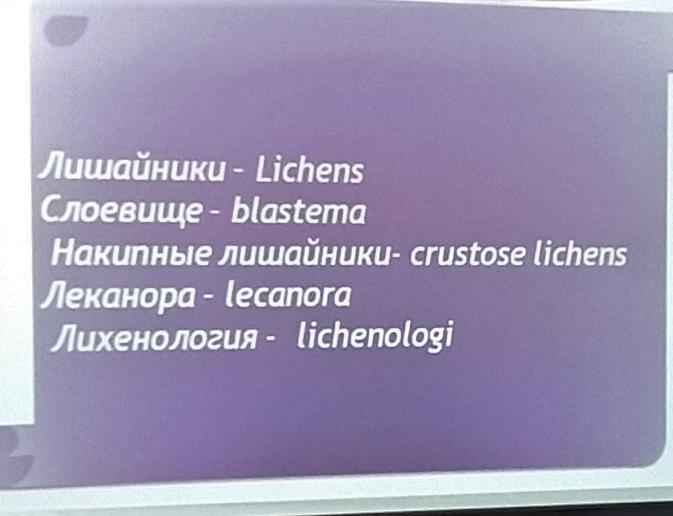 Защита учебного мини-проекта «Лишайники» на уроках базового курса биологии в 6 классе с использованием терминологии на английском языке (учитель Забиякина О.С.)
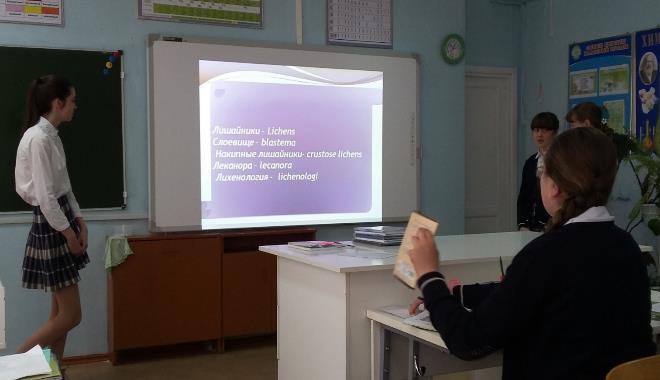 «Биологическое лото» на занятии курса по выбору в 7 классе «Biology in English» (учитель Забиякина О.С.)
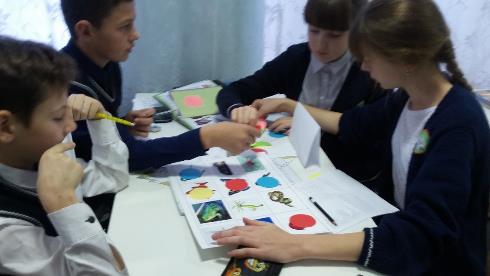 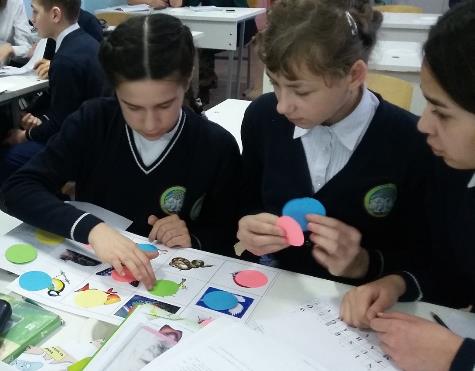 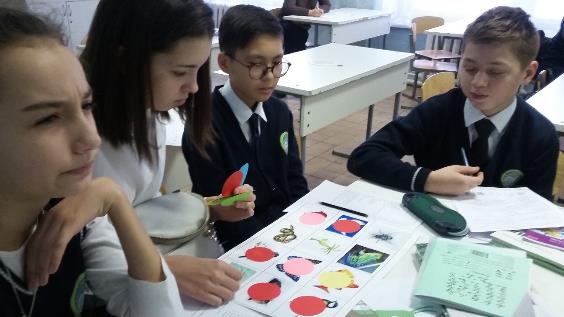 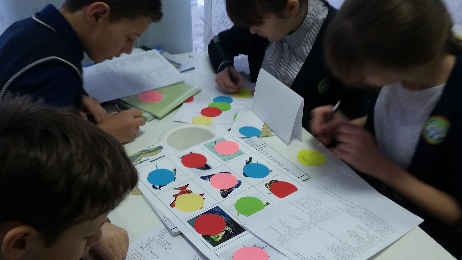 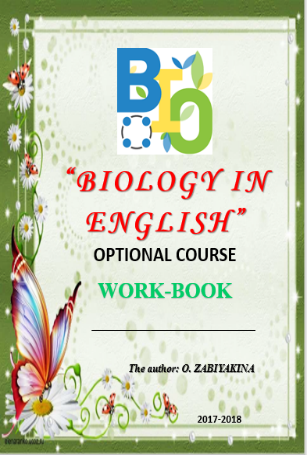 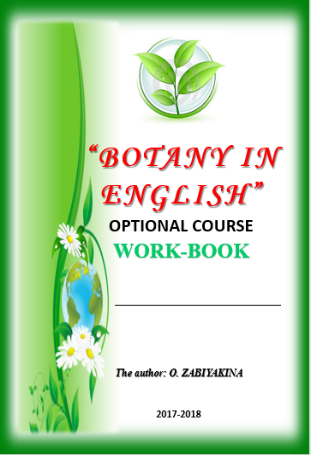 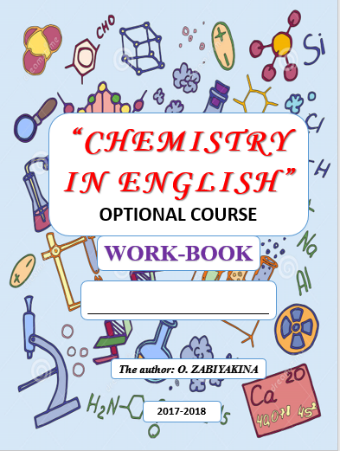 Рабочая тетрадь к курсу по выбору 
«Botany In English»
в 6 классе
Рабочая тетрадь к курсу по выбору 
«Chemistry In English»
в 9 классе
Рабочая тетрадь к курсу по выбору 
«Biology In English»
в 7 классе
Жұмыс нәтижесі
ҰБТ нәтижесі